Sorulara dair
2019
BüşraSoru ifadesi nasıl?
Bir kurbağa her zıplayışında 3 metre zıplayabiliyor. İlk  önce evinden 9 kere zıplayarak ağaca kadar gelebiliyor. Burada dinlendikten sonra 6 kere zıplayarak göle ulaşıyor. Buna göre ev ve göl arası kaç metredir?
Uygulama
İfadeler üzerine biraz daha dikkat!
İki ayrı bilişsel düzey var;
Bilme
Uygulama
Aşağıda bazı kenar uzunluklarıyla birlikte verilen şekillerden kenar uzunluğu 8 cm olacak bir kare oluşturunuz.
Sorunun yanıtı?
Akıl Yürütme
7 m’ lik yolun 3 m 70 cm’lik kısmına asfalt dökülüyor. Asfalt dökülmeyen kısım kaç m kaç cm’dir?
Uygulama
Dilek
Tanesi 8 TL olan öykü kitaplarından 4 tane alan Ali   kaç lira öder?
Soru ifadesi uzatılabilir.
Bilgi sorusu
Aslı 5 yıl önce 9 yaşındaydı.  Buna göre 8 yıl sonra kaç yaşında olur?
Uygulama
Bir kenar uzunluğu 30 cm olan kare, genişliği 20 cm olan dikdörtgen ile aynı çevre uzunluğuna sahiptir. Dikdörtgenin uzun kenarı kaç cm’dir?
Uygulama
4B sınıfında bir anket yapılarak öğrencilere en sevdikleri dersler soruldu. Öğrencilerin verdikleri cevaplar dikkate alınarak bir sıklık tablosu oluşturuldu. Sıklık tablosunda grafik oluşturmak için gerekli bilgiler bulunur. Öğrencilerin en sevdiği dersler için hazırlanan bu sıklık tablosunda ders adları ve öğrenci sayıları bulunmaktadır. Bu bilgileri dikkate alarak bir şekil grafiği oluşturalım.
Soru ifadesi uygun mu?
Uygulama
Bircan, yukarıda uzunlukları verilen çubukları kullanarak 15 cm uzunluğunda bir  sayı doğrusu modeli  yapmak istiyor. Buna göre Bircan’ın hangi çubuktan kaç tane kullanarak bu sayı oluşturabilir?  Daha sonra oluşturduğunuz sayı doğrusunun şeklini çizin ve uygun renklere boyayın.
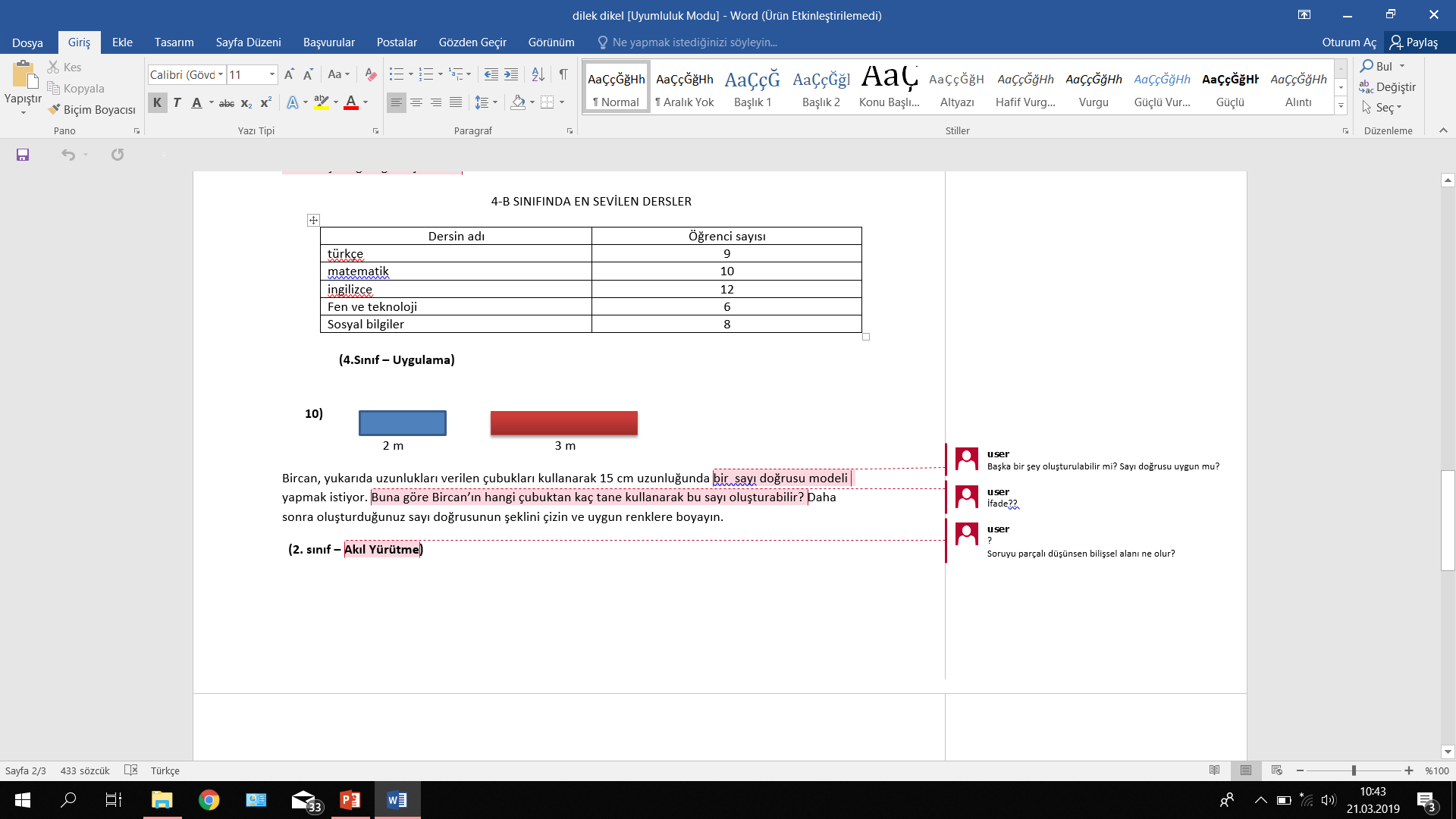 Soru ifadesi üzerine düşünülmeli
Soru parça parça ele alınabilir. 

Akıl yürütme
ve
Uygulama
Bir depoda 60 litre su vardır. Bir aile, depodaki suyun pazartesi günü 21 litresini, salı günü pazartesiden 5 litre daha azını, çarşamba günü de salı günkü kadar kullanmıştır. 3 günün sonunda depoda kaç litre su kalmıştır?
Uygulama sorusu
Kutudaki soru işareti yerine hangi sayı getirilmelidir?
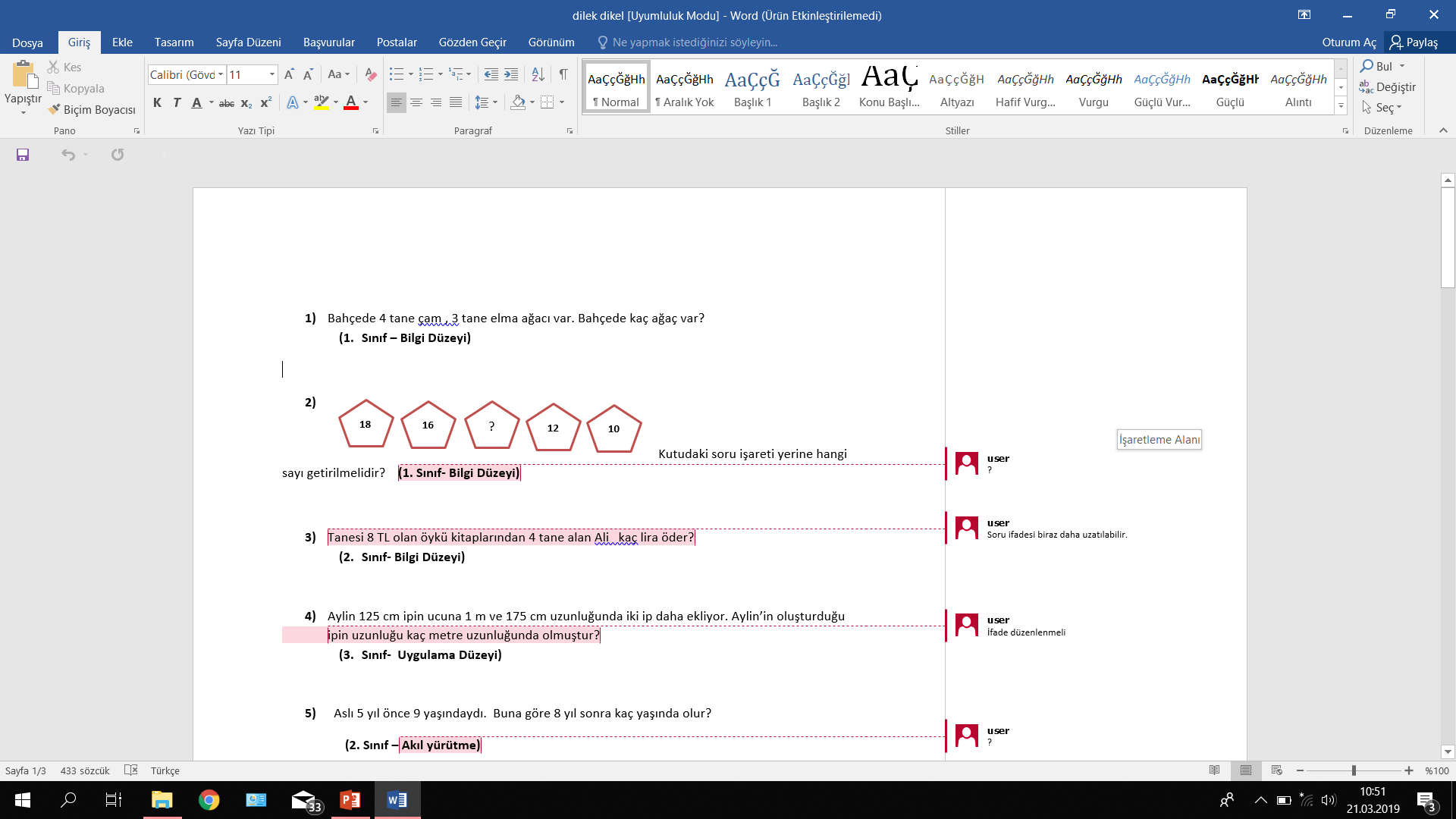 Akıl Yürütme
Kare biçimindeki bahçenin bir kenarı 90 m’dir. Bu bahçenin çevresine 3m aralıklarla direk dikilecektir. Buna göre kaç direk dikilmelidir?
Elif
Akıl Yürütme
Oturduğumuz sıranın çevresi 300 cm’dir. Sıranın kısa kenarı 50 cm olduğuna göre uzun kenarı kaç cm’dir?
Bilgi sorusu
Bir pastaneci 124 L limonata yapmıştır. Bu pastanede 4’er litrelik 15 tane şişe bulunmaktadır. Buna göre, tüm şişelerin tamamen dolması için pastanecinin en fazla kaç şişe daha limonataya ihtiyacı vardır?
Bu soruya dair ne düşünüyorsunuz?
Ahmet  1000 metrelik bir koşu yarışına katılmıştır. Ahmet’in bu yarışı kazanması için 1000 metre yola en fazla yarım saatte ulaşması gerekir. Yarışma başladığında saat 13.00’dır. Ahmet yarışın ilk 12 dakikasında 480 metre yol almıştır. Bu esnada ayakkabısının bağının çözüldüğünü fark eden Ahmet eğilir ve ayakkabısını bağlar. Ama bu durumda Ahmet yarışta 5 dakika zaman kaybetmiştir. Sonra Ahmet yarışa devam eder ve  8 dakikada  300 metre yol alır. Buna göre, Ahmet’in yarışı kazanması için en fazla kaç dakikada kaç metre yol alması gerekir?
Bu soruya dair ne düşünüyorsunuz?
Benzer iki soru
Bir çiftlikte 32 koyun, koyunların yarısı kadar tavuk, tavukların çeyreği kadar inek vardır. Buna göre,bu çiftlikteki hayvanların ayak sayıları toplamı kaçtır? 
(2. sınıf düzeyi)
Bir karınca bir günün yarısını uyuyarak; kalan zamanının çeyreğini yemek yiyerek, kalan zamanını ise toprak kazarak geçiriyor. Buna göre, karınca 1 hafta boyunca kaç saat toprak kazar?    Akıl yürütme mi? Sınıf düzeyine uygun mu?
(2. sınıf düzeyi)

Bilişsel alan ne olmalı?
uygulama
uygulama
4/24+ 8/6+3/4=?

Yukarıdaki işlemin sonucu nedir?
Esra
Düzey uygun mu?


Bilgi sorusu
Aralıkları 20 cm olan fidanlardan bir okulun etrafına 60 adet dikiliyor. Okulun çevresi kaç metredir?
Soruya dair düşünceleriniz neler?
Soruya dair düşünceleriniz neler?
Yukarıdaki örüntünün devamını modelleyerek gösteriniz.
Şeyma kumbarasına her gün 18 lira atmaktadır. Şeyma iki hafta sonunda kumbarasında ki paranın 55 lirasını harcıyor. Buna göre Şeyma’nın kumbarasında ne kadar parası kalmıştır?
Uygulama sorusu
Tuğba yurdundan okula kadar olan yolu 30 dakikada yürümüştür. Aynı yurtta kalan Naz ise aynı yolu 45 dakikada yürümüştür. Tuğba‘nın 3 saatte yürüdüğü yolu Naz kaç saatte yürümüştür?
Soruya dair düşünceleriniz neler?
Akıl yürütme sorusu
Fatmanur
X okulunda 4/A ve 4/B sınıfları arasında voleybol maçı  yapılmıştır. Yapılan 80 maçın 48’ini 4/A sınıfı kazanmıştır. Eğer 50 maç yapılsaydı 4/A sınıfın kaç maç kazanması beklenirdi?
Soruya dair düşünceleriniz neler?
Akıl yürütme sorusu
Soruya dair düşünceleriniz neler?
Ecrin tanesi 2 lira olan kalemden üç tane, tanesi 4 lira olan kalemlerden bir tane almıştır. Buna göre Ecrin kaç lira harcama yapmıştır?
Uygulama sorusu
Bilgi sorusu
Feyzanur
250 yolcusu olan metroya birinci durakta  23 kişi bindi. 23 kişi binerken aynı  anda 40 kişi indi. Metro hareket edip ikinci durağa geldiğinde 30 yolcu daha bindi.Son durumda metroda toplam kaç yolcu vardır ?
Uygulama sorusu
Sorunun anlatımı uygun mu?
Bilgi sorusu
Bilgi sorusu
Aslı bir merdivenden inerken 75’ten başlayarak  geriye doğru beşer ritmik sayıyor.Merdivenin tam ortasına geldiğinde 45 sayısını söylediğini fark ediyor. Aslı’nın 15 sayısını söyleyebilmesi için kaç basamak daha inmesi gerekir?
Soru ifadesi hakkındaki düşünceniz ne?
Soruda sorulan ne? Fazla bilgi var mı?
İyi sorular…
Ayşe Ahmet amcanın çiftliğinde gezmektedir. Çiftlikte gezerken  tavuk ve kuzuların ayak izlerini görmüştür. Toplamda 24 ayak izi gördüğüne göre bu çiftlikte kaç tavuk ve kaç kuzu yaşıyor olabilir ?
10 kişiden oluşan bilet kuyruğunda  Ali 5. sırada, Can 6. sırada , Veli ise 8. sıradadır. İpek ve Ömer arasında ise 2 kişi vardır. Buna göre İpek ve Ömer kaçıncı sırada duruyor olabilirler?
Akıl yürütme
Akıl yürütme
Hatice
Mert, evlerinin bahçesinde 3 tane köpek beslemektedir. Her köpeğin kendine ait bir su kabı vardır. Mert bu kaplara her gün tek tek yeniden su doldurmaktadır. Mert 1 ay boyunca bunu tekrarladığında toplamda kaç kez kaplara su doldurmuş olur?
Sorudan ne anlaşılmakta?
Ayşe bugün 22 sayfa kitap okumuştur. Ayşe her gün bir önceki gün okuduğu sayfa sayısından 8 sayfa fazla kitap okuduğuna göre 4. günün sonunda toplamda kaç sayfa kitap okumuş olur?
Uygulama
Bir market her hafta 10 kg peynir alıyor ve buna 90 TL ödüyor. Aldığı peynirleri müşterilerine kilogramı 12 liradan satıyor. Market sahibi bu şekilde satış yaparak 1 ayda kaç TL kazanç sağlamış olur?
Uygulama
İrem yaz tatilinde yüzme havuzuna gidebilmek için para biriktirmekte, kumbarasına her hafta eşit miktarda para atmaktadır.  Havuza giriş ücreti 4 TL olduğuna göre, İrem 15 kez havuza gidebilmek için kaç hafta süreyle ve haftalık kaçar lira para biriktirebilir?
Bu soruya dair görüşleriniz nedir?




Akıl Yürütme
Hazal
Özgür ve ailesi Ankara’dan İstanbul’a doğru saat 14.00’te yola çıkmıştır. 120 km yolu sabit hızla  2 saatte gittikten sonra biraz mola vermişlerdir. Tekrar yola koyulduklarında 300 km yolları kalmıştır. Sabit hızla devam ettiklerinde İstanbul’a saat 21.37’te vardıklarına  göre ne kadar süre mola vermişlerdir ?
Akıl Yürütme
Eren doğum gününde 200 ml’lik bardaklara meyve suyu koymuştur. 7 bardak meyve suyu olduğuna göre toplam ne kadar meyve suyu olduğunu çizerek gösteriniz.
Bu soru ile neyi amaçlıyoruz?
Soru iyi bir soru mu?
Cem annesine doğum günü için hediye yapmak istemiş ve 96 tane boncuk almıştır. Cem dört tane kolye yapmayı planlamış ancak boncukları ipe dizerken 24tane boncuk kaybolmuştur. Cem yine dört tane kolye yapmak için her kolyede kaç boncuk kullanmalıdır ?
Soru ifadesinde eksik var mı?



Bu hali ile uygulama
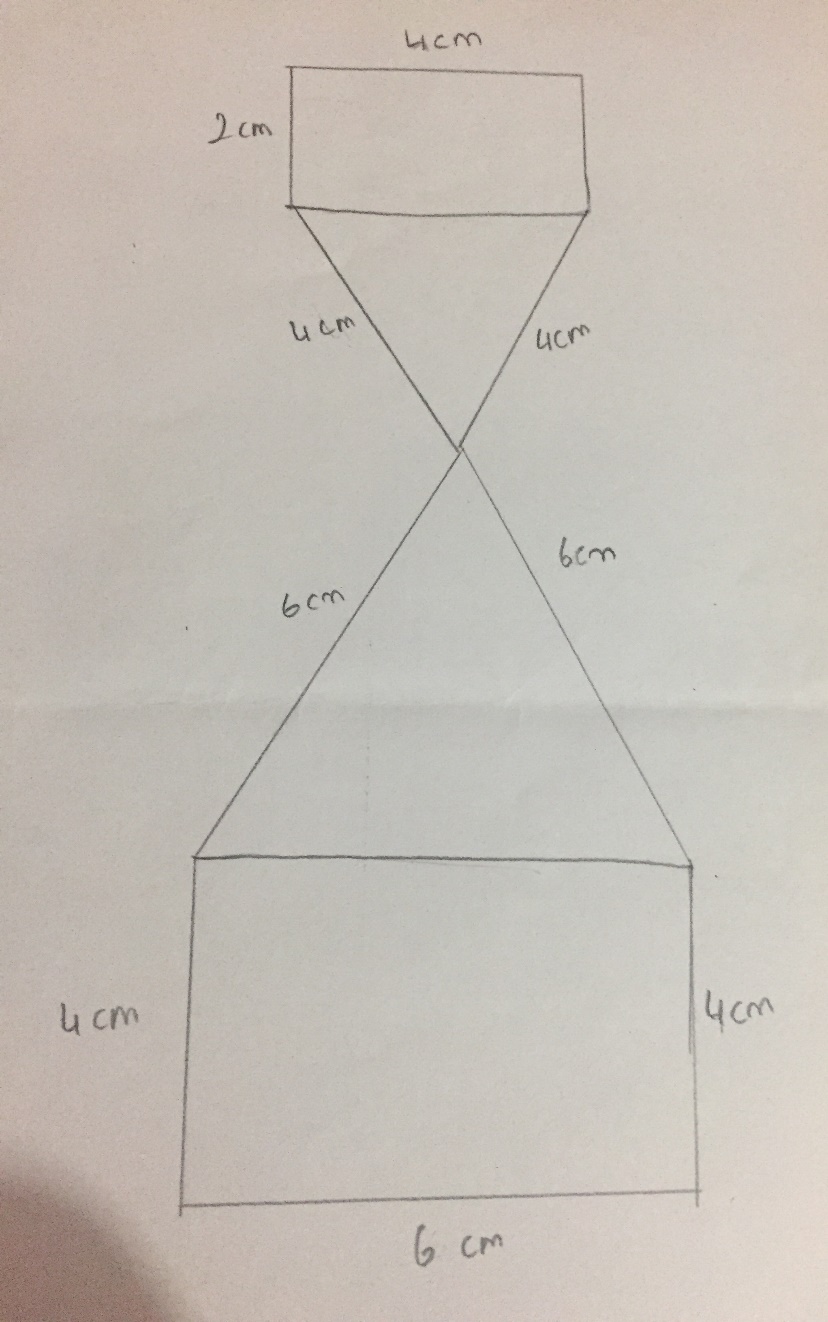 Bu soru hakkında ne düşünüyorsunuz?
Yanda süper kahraman Yuni , Ezoli ve Muniko’nun evi vardır. Kahramanlar evlerine yeni bir arkadaş daha almaya karar verdiler. Bu yüzden evlerini büyüteceklerdir. Kahramanlar yukarıdaki dikdörtgeni yarıya böldüler , küçük üçgeni ve büyük dikdörtgeni iki katına çıkardılar . Böylece kahramanların yeni evlerinin çevresi kaç cm olmuştur ?
İkbal
2 onluk 5 birlikten 12 birlik çıkarsa kaç onluk ve birlik kalır?
Sorunun hem güçlük hem de nitelik derecesi nasıl artırılabilir?


Uygulama
Bir tuhafiyeci kutusu 3 lira olan boncuklardan 14 tane almıştır. Tuhafiyeci kutuları dükkâna taşırken 2 kutusunu düşürüp boncukları dağıtmıştır. Düşürmediği boncuk kutularına kaç lira vermiştir?
Uygulama
Bir yüzme havuzunun kapasitesi 98 litredir. Havuzda çalışan Erhan havuzu tamamen doldurmak için 29 litre suya ihtiyaç olduğunu ölçmüştür. Ancak Murat Erhan’ın ölçtüğü sonuçtan 5 litre fazla suya ihtiyaç olduğunu ölçmüştür. Murat’ın ölçtüğü sonuç doğru olduğuna göre;
a) Havuza kaç litre su eklenirse havuz tam dolar?
b) Erhan’ın ölçmesine göre havuzun kaç litre suya ihtiyacı vardır?
Bu sorunun amaçlanan ne?
Kurguda bir hata olabilir mi?
Bir yumurta paketleme fabrikasında yumurtalar bir koliye 15 yumurta olacak şekilde paketlenmektedir. Fabrikadan çıkan koliler kamyona yüklenirken 4 koli düşürülüp içindeki tüm yumurtalar kırılmıştır. Kaç koli daha düşürülüp içindeki tüm yumurtalar kırılsaydı 90 yumurta kırılmış olurdu?
Uygulama
Mustafa
4 katlı bir binanın her katında 4’er daire bulunmaktadır. Bu dairelerin de 4’er tane penceresi olduğuna göre bu binanın 1. ve 2. katındaki toplam pencere sayısı kaçtır?
Uygulama
Soru iki ayrı soruyu içermekte

Bilgi + Bilgi
Bir ilkokulda 4 tane sınıf vardır ve bu sınıflardan halk oyunları için seçmeler yapılacaktır.  1. Sınıfın mevcudu 32’dir. Halk oyunları seçmelerinde birinci sınıftan 12 kişi seçilmiştir. 2. Sınıftan 1. Sınıfın yarısı kadar, 3. Sınıftan 1. Sınıfın 4’3ü  kadar ve 4. Sınıftan 1. Sınıfın 8’de 3ü kadar öğrenci seçilmiştir. 
Yukarıda verilen bilgilere göre bu okuldaki 2. , 3. Ve 4. Sınıftaki öğrenci sayıları toplamı en az kaçtır?
İyi bir soru tek bir kusuru var. Ne olabilir?



Akıl Yürütme
Bir kümeste tavuklar ve kuşlar bir arada yaşamaktadırlar. Tavukların ayak sayıları en az 20, en fazla 28 olduğu bilindiğine göre bu kümeste en çok kaç tane kuş vardır?
Soruya dair yorumlarınızı alalım…
Selinay
Bir arkadaş grubunun 32 tane bilyesi vardır. Bu arkadaş grubu bilyeleri eşit olarak ve hiç artmayacak şekilde kendi aralarında paylaşıyorlar. Buna göre;

a) Bilyeleri kaç farklı şekilde paylaşırlar?
	a)2     b)4    c)6    d)8 

b) Bir kişiye en fazla sayıda bilye düşmesi için grup kaç kişilik olmalıdır?
	 a) 2 kişilik b)4 kişilik c)6 kişilik d)8 kişilik
Soru hakkındaki düşünceleriniz?



Akıl yürütme
Soruya dair düşünceniz?


Bilgi
Şeyma
320 kişilik bir yemek salonunda tüm masalar 8'er kişiliktir. Her iki masa için bir garson görevli olduğuna göre bu salonda en çok kaç garson görevli olur?
Sorunun yanıtı ne?
Ankara kartımda 10 TL para yüklü. Kartı her kullanışımda 1,75 TL eksiliyor. Aktarma bedeli ise 25 kuruş olduğuna göre kartımı en fazla kaç kez kullanabilirim?
Soru anlaşılır bir soru mu?
Düşünceleriniz ne?
Tuğba Ceyda
8 katı 96 olan sayının çeyreği kaçtır?
Uygulama
Bir kütüphanede 96 kitap 3’erli gruplanarak raflara dizilecektir. Her bir rafa 4 grup kitap koyulacak şekilde dizebilmek için kaç rafa ihtiyaç vardır?
Soru anlaşılır bir soru mu?



Uygulama
Soru anlaşılır bir soru mu?

Uygulama
Bir futbol topu şirketi her birinde eşit sayıda top olan 13 kutuyu bir markete satacaktır. Ancak taşıyıcılar iki kutudaki tüm topların patlak olduğunu fark etmiştir. Patlak toplar iade edildiğinde markette 165 top kalmıştır. Buna göre;
a)Başlangıçta patlaklar dâhil kaç top vardı?
b)Şirketin markete 230 sağlam top gönderebilmesi için en az kaç kutu top daha göndermesi gerekirdi?
a şıkkı uygulama



b şıkkı nasıl çözülecek?
Zeynep
Sena 4 Beyda ise 3 yaşındadır. 3 yıl sonra Sena ve Beyda’nın yaşları toplamı kaç olur?
Uygulama
Zeynep annesinin yaptığı 8 dilimlik  pastanın önce çeyreği kadar dilimini, ardından pastanın bir dilimini daha yemiştir. Buna göre geriye pastanın kaç dilimi kalmıştır, modelleyerek  gösteriniz.
Bu soruyu uygulama sorusu yapan etmen nedir?
Efe, Emre'den yaşlıdır, Zeynep ise Efe'den yaşlıdır. Merve ile Emre aynı yaştadır. En büyük çocuk hangisidir, yaş grafiği çizerek gösteriniz.
Uygulama
Bir sinema salonunda patlamış mısır ve soda toplam 6 liradır. Patlamış mısırın fiyatı sodadan 5 lira daha fazla ise soda ne kadardır?
A) 1 Lira
B)50 Kuruş
C) 5 Lira 50 Kuruş
Uygulama